Information Technology Report

Mick Hanna
Supervisor, Market Application Services Support


ERCOT Public
October 2022
Incident Report Highlights
Service Availability – October 2022
Retail Market IT systems met all SLA targets.
Retail Core Business hour processing is back to 99.9% for the year and meeting the annual SLA. 
Market Data Transparency IT systems met all SLA targets
Retail Incidents & Maintenance – October 2022
October 9th -  Retail Database maintenance and patching.
Non-Retail Incidents & Maintenance – October 2022. 
October 6th - Database maintenance and patching.
October 11th - 12th  - Database maintenance and patching.
ListServ Incidents & Maintenance – October 2022
SLA Documents and Incident Reporting
https://www.ercot.com/services/sla/
2
MarkeTrak Performance
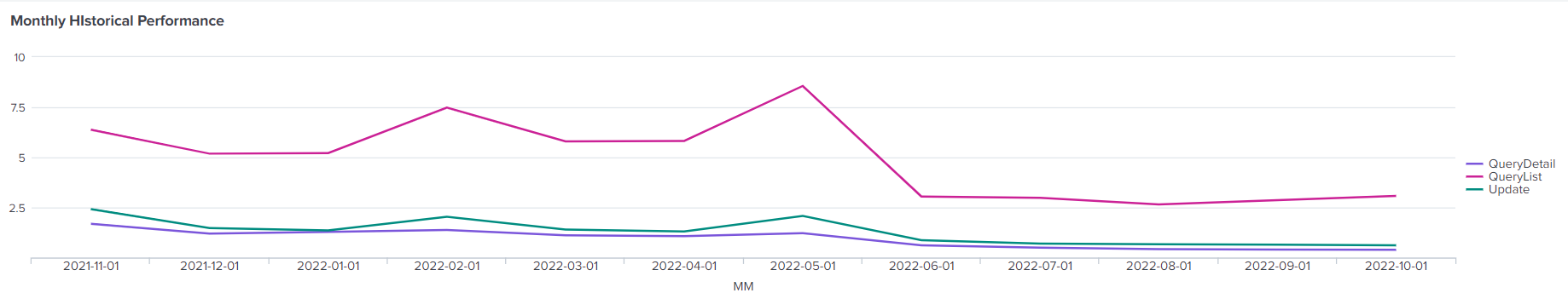 3
July ListServ Stats
718 Posts
325190 Recipients
RMS List
 74 Posts
 9 New Subscriptions
 0 Unsubscribe
TDTMS List
 2 Posts
 0 New Subscriptions
 0 Unsubscribe
4
Weather Moratoriums Last 2 Months
0 Manual Sign Offs




2 autodeleted subscribers (20 bounces with a 10 day delay)
5